Китайская регуляторная комиссия по ценным бумагам (CSRC)
31 октября 2023 г.
Г-жа Ни Гайцинь, заместитель генерального директора и
Г-н Чжу Фаген, директор подразделения
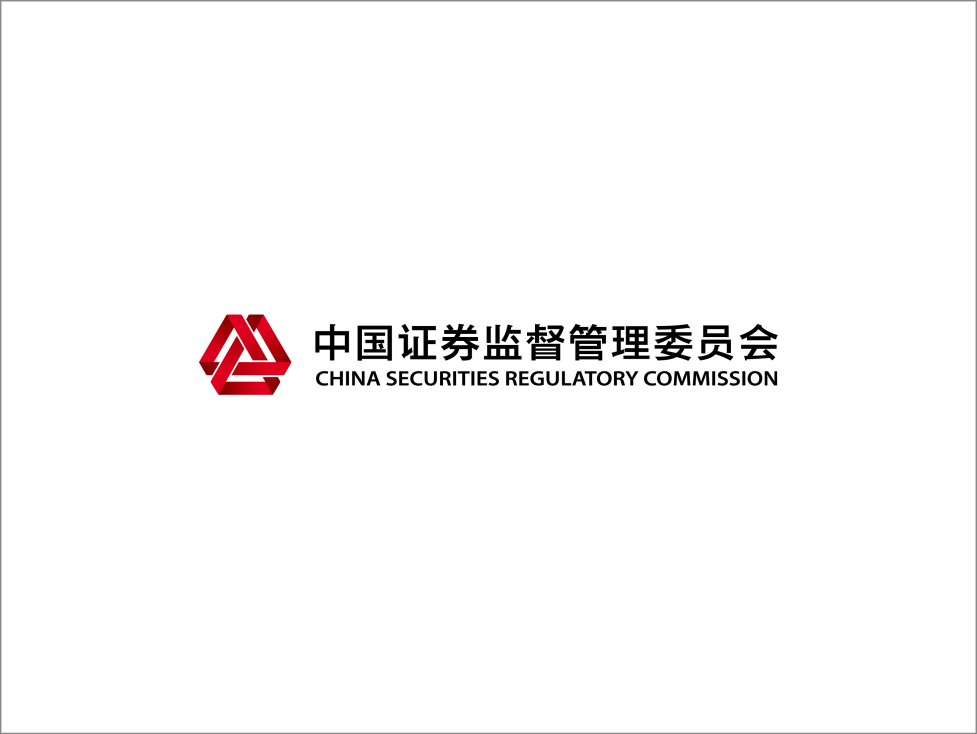 Использование рынка капитала в поддержку перехода к зеленому и низкоуглеродному развитию экономики
1
I
III
II
Обзор
Рынки капитала Китая играют значительную роль в поддержке перехода экономики к «зеленому» и низкоуглеродному развитию
Обзор зеленых финансов на рынках капитала Китая
Следующие шаги
2
Выстраивание «зеленого» экономического перехода посредством всестороннего раскрытия информации.
Поддержка технологических инноваций зеленых отраслей.
Мобилизация капиталов со всего общества для содействия зеленому переходу.
Рынки капитала Китая играют весомую роль в поддержке
перехода к зеленой и низкоуглеродной  экономике
I
1
2
3
Отличительные функции рынка капитала
3
Для содействия зеленому финансированию были разработаны «Макроэкономические руководства» на национальном уровне
Финансовые регулирующие органы выпустили политику, определяющую развитие зеленых финансовых продуктов.
Система зеленых финансовых стандартов развивается комплексно.
Обзор зеленых финансов на рынках капитала Китая
II
1
2
3
Важной особенностью зеленых финансов Китая является относительно разумная структура мер политики на высшем уровне.
4
（i）
Оказана активная поддержка в части финансирования развития зеленых и низкоуглеродных предприятий.
（ii）
Предприняты меры в части содействия инвестициям с тем, чтобы побудить учреждения по управлению ценными бумагами и фондами активно участвовать в зеленых инвестициях.
（iii）
Предприняты меры по раскрытию информации для активной поддержки «зеленого» и низкоуглеродного перехода.
（iv）
Предприняты меры по содействию развитию зеленых финансовых стандартов.
（v）
Постоянно продвигается международный обмен и сотрудничество в области зеленых финансов.
Обзор зеленых финансов 
на рынках капитала Китая
II
Подходы, принятые Китайской регуляторной комиссией по ценным бумагам
5
Обзор зеленых финансов 
на рынках капитала Китая
II
（i）Активная поддержка в части финансирования развития зеленых и низкоуглеродных предприятий
1
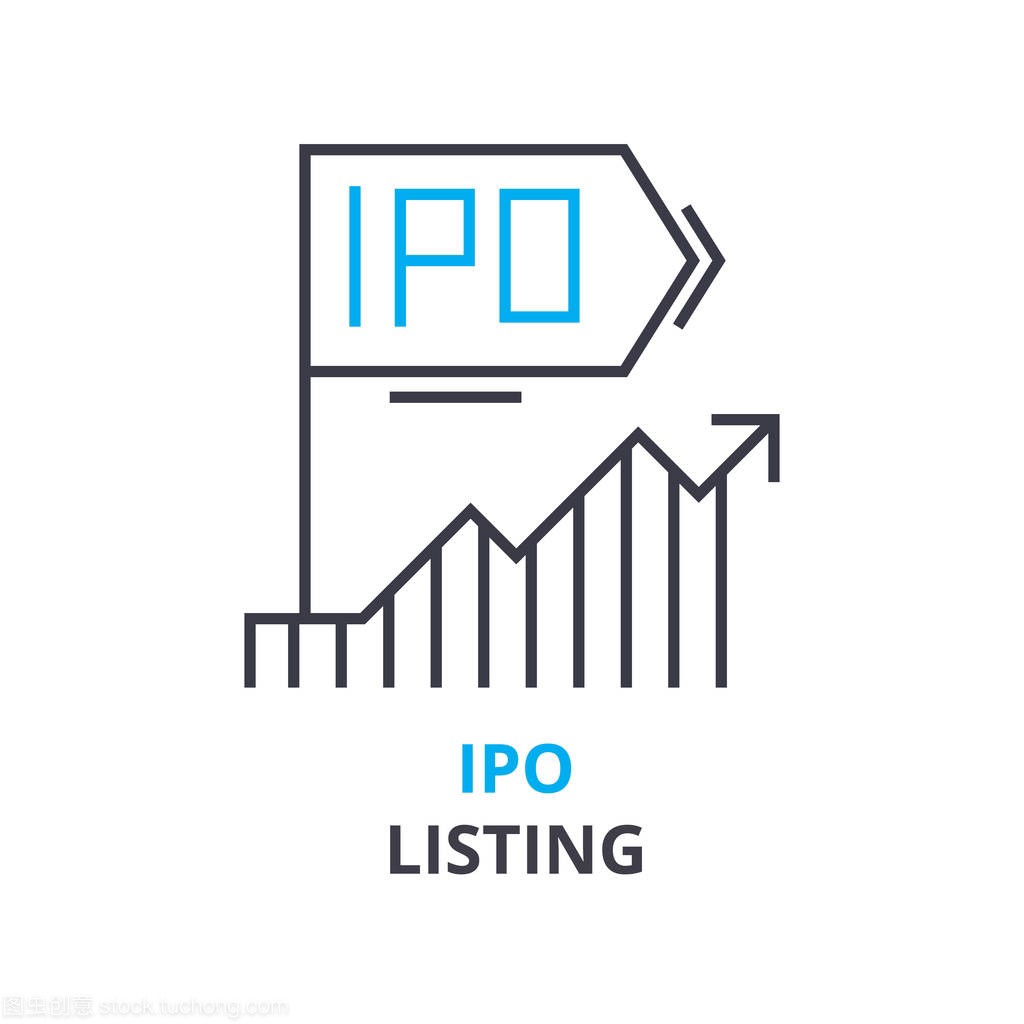 Китайская регуляторная комиссия по ценным бумагам оказывает поддержку правомочным «зеленым» и низкоуглеродным предприятиям в использовании нескольких инструментов на рынке капитала, включая IPO, рефинансирование, листинг на Национальной фондовой бирже и котировках (NEEQ), слияния и поглощения (M&A), реорганизации, а также выпуск облигаций для привлечения большего количества ресурсов для их «зеленого» развития, что, в свою очередь, способствовало увеличению капитала на «зеленые» инновации.
6
Обзор зеленых финансов 
на рынках капитала Китая
II
（i）Активная поддержка в части финансирования развития зеленых и низкоуглеродных предприятий
A
Среди компаний, специализирующихся в зеленых отраслях, в общей сложности 216 котируются на STAR Market и ChiNext.
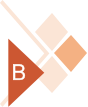 9 котируются на Пекинской фондовой бирже, а 255 котируются на Национальной фондовой бирже и котировках.
Общий объем выпуска зеленых облигаций на биржевых рынках достиг 646,6 млрд юаней.
по состоянию на конец июня 2023 года
C
7
Обзор зеленых финансов 
на рынках капитала Китая
II
（ii） Предприняты меры в части содействия инвестициям с тем, чтобы побудить учреждения по управлению ценными бумагами и фондами активно участвовать в зеленых инвестициях.
Во-первых, система зеленых финансовых продуктов продолжает развиваться, а существующие государственные фонды зеленой тематики достигли 393,1 млрд юаней, охватывая такие области, как ESG, охрана окружающей среды, низкоуглеродные технологии и новые источники энергии.
Во-вторых, постоянно разрабатываются зеленые индексы и индексированные продукты, при этом поставщики индексов, включая China Securities Index, опубликовали в общей сложности 185 индексов с зеленой тематикой, а компании по управлению фондами представили индексированные продукты с общим объемом более 130 млрд юаней.
по состоянию на конец июня 2023 года
8
Обзор зеленых финансов 
на рынках капитала Китая
II
(iii) Предприняты меры по раскрытию информации для активной поддержки «зеленого» и низкоуглеродного перехода.
Предпринимаются непрерывные  усилия по усилению требований к раскрытию экологической информации для зарегистрированных на бирже компаний. Компании, которые определены соответствующими органами по охране окружающей среды или их основными дочерними компаниями в качестве ключевых единиц, выбрасывающих загрязняющие вещества, обязаны раскрывать информацию, связанную с окружающей средой, такую как выбросы загрязняющих веществ, меры по предотвращению и контролю загрязнения, мониторинг окружающей среды и реагирование на чрезвычайные ситуации.
Перечисленным компаниям рекомендуется добровольно раскрывать информацию о своей практике в области охраны окружающей среды, предотвращения загрязнения и выполнения обязательств в области ESG.
С начала этого года более 2500 зарегистрированных компаний на рынке А-акций  раскрыли меры, принятые ими для сокращения выбросов углерода, и сопутствующие результаты, и такая численность впервые превысила 50% рубеж.
9
Обзор зеленых финансов 
на рынках капитала Китая
II
(iv) Предприняты меры по содействию развитию зеленых финансовых стандартов.
A. Руководство для финансовых учреждений касательно  выявления, использования и управления углеродными финансовыми продуктами.
Следуя принципам «внутренней стандартизации, международного согласования и четкой реализации», Китайская регуляторная комиссия по ценным бумагам  выпустила руководство «Углеродные финансовые продукты» в качестве стандарта финансовой отрасли.
A
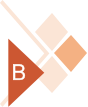 B. Унификация внутренних критериев для определения проектов зеленых облигаций.
«Каталог проектов, поддерживаемых зелеными облигациями» (2021 г. в.)  был совместно выпущен Народным банком Китая, Национальной Комиссией по развитию и реформам и Китайской регуляторной Комиссией по ЦБ.
C. Приведение стандартов зеленых облигаций Китая в соответствие с международными стандартами.
C
Китайская регуляторная комиссия по ценным бумагам поручила Комитету по стандарту зеленых облигаций Китая выпустить «Принципы зеленых облигаций».
10
Обзор зеленых финансов 
на рынках капитала Китая
II
Постоянно продвигается международный обмен и сотрудничество в области зеленых финансов.
1
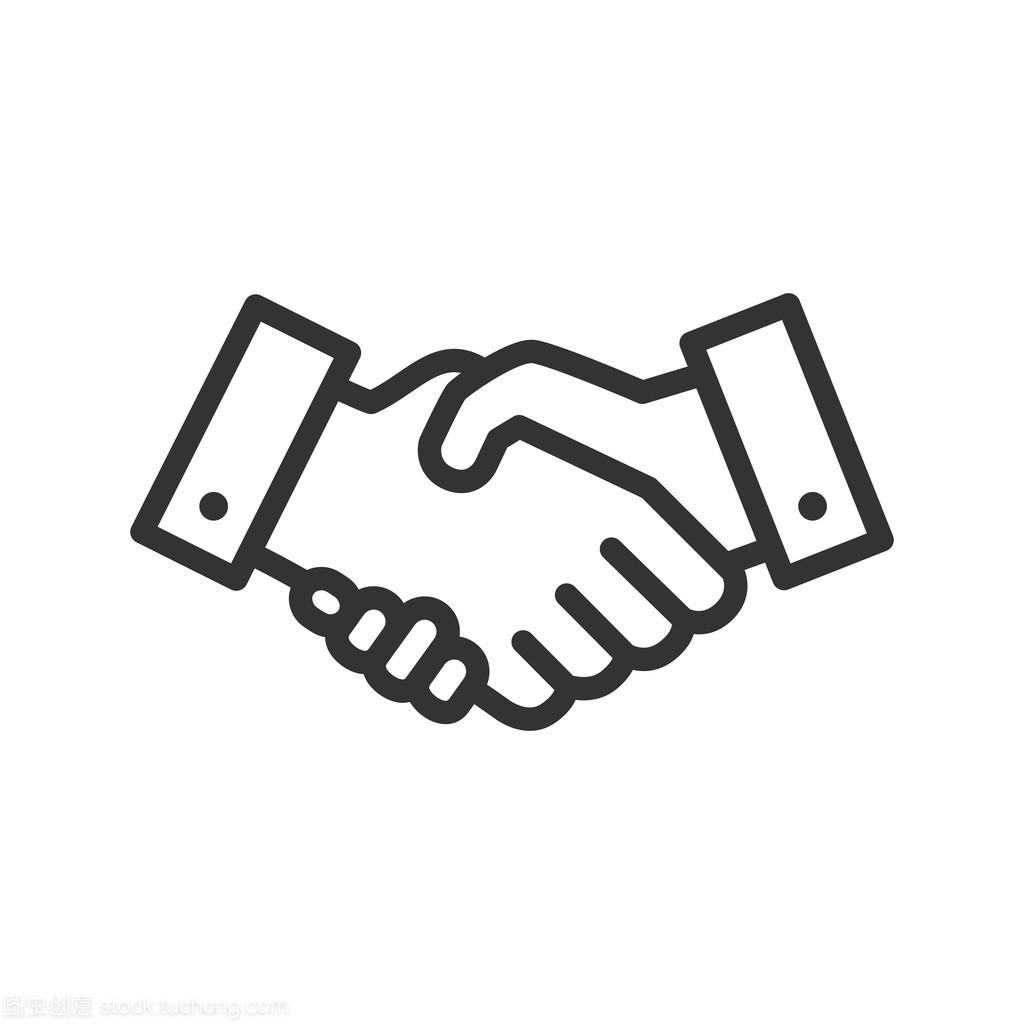 В общей сложности, с 2022 года 12 предприятий, специализирующихся на новой энергии, энергосбережении и охране окружающей среды, были одобрены Китайской регуляторной комиссией по ценным бумагам для листинга за рубежом, собрав средства на сумму более 50 млрд юаней.
Зарубежное зеленое финансирование: Правомочным компаниям зеленой промышленности оказывается поддержка в использовании зарубежных рынков капитала для финансирования в соответствии с их потребностями.
A
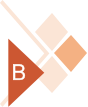 Двустороннее сотрудничество: активное содействие интеграции зеленого финансирования в результаты двусторонних финансовых диалогов и участие в обменах с соответствующими финансовыми регуляорами других стран.
Многостороннее сотрудничество: активное участие в инициативах Международной организации комиссий по ценным бумагам в области устойчивого финансирования, содействие разработке и совершенствованию соответствующих международных стандартов.
C
11
Структура рынка:  зарегистрированные на бирже компании в зеленых и низкоуглеродных секторах демонстрируют быстрый рост, а переход от традиционной ископаемой энергии к новой достиг существенного прогресса.
Положительные результаты
Операции листинговых компаний: листинговые компании в целом увеличили свои инвестиции в зеленый переход, а зеленые и низкоуглеродные компании продемонстрировали хороший потенциал роста.
Рыночные показатели: Зеленые и низкоуглеродные компании в целом демонстрируют относительно высокие соотношения цены и прибыли и предлагают привлекательную инвестиционную рентабельность.
Следующие шаги
III
12
Следующие шаги
III
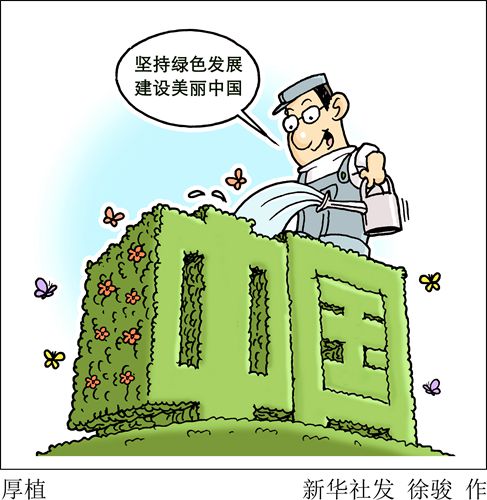 Продвижение разработки и публикации соответствующих стандартов зеленого финансирования.
с постоянным совершенствованием системы стандартов зеленых финансов.
Комплектование и совершенствование системы продуктов зеленого финансирования.
Поддержка зеленых и низкоуглеродных предприятий в целях использования рынков капитала для роста.
Ориентирование отраслевых учреждений на сосредоточенность на своем основном бизнесе
Соответствие реалиям зеленой промышленности Китая
Расширение своих возможностей в области исследований и разработок для финансовых продуктов и инструментов
Поддержка квалифицированных «зеленых» и низкоуглеродных предприятий в использовании нескольких инструментов на рынке капитала, включая IPO, рефинансирование, листинг на Национальной фондовой бирже и котировках (NEEQ), слияния и поглощения (M&A), реорганизации, а также выпуск облигаций для привлечения большего количества ресурсов для их «зеленого» развития.
Поэтапное совершенствование требований к раскрытию информации о выбросах углерода.
Активное участие в международном сотрудничестве в области зеленого финансирования.
13
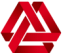 Спасибо!
14